Найди  и назови
 на картинке 
диких животных.
Бармак Светланы Юрьевны
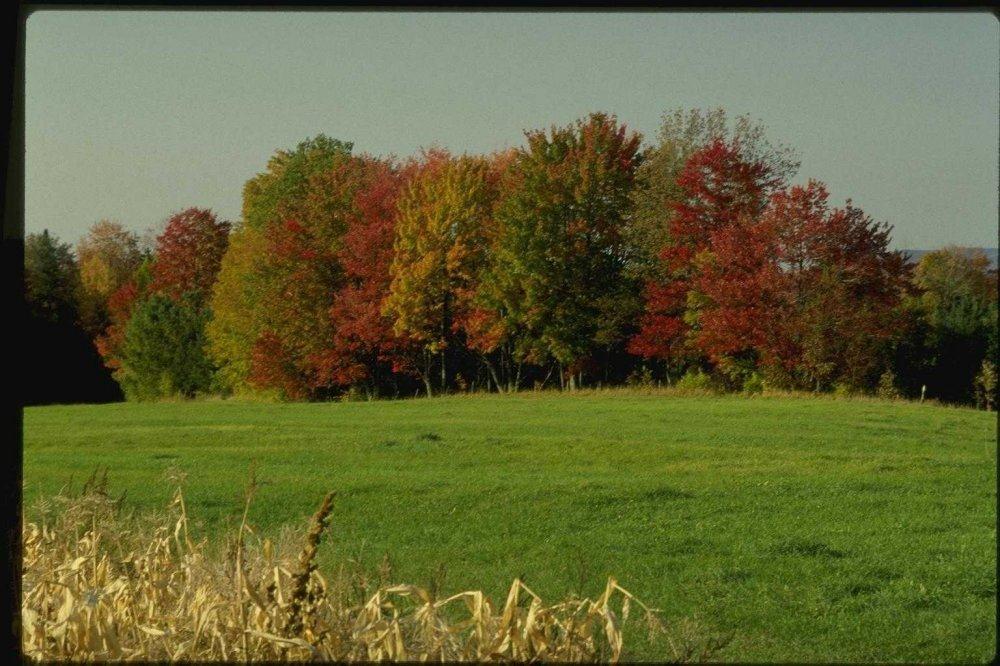 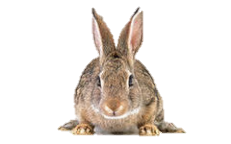 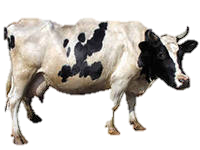 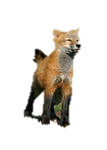 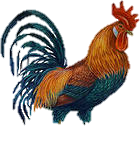 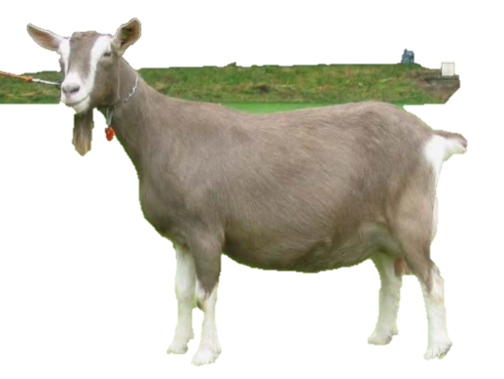 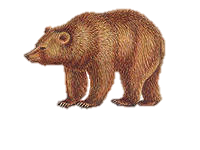 картинки (медведь, лиса, петух, заяц, корова, коза)
http://images.yandex.ru